1
Шестичленні гетероциклічні сполуки з двома гетероатомами
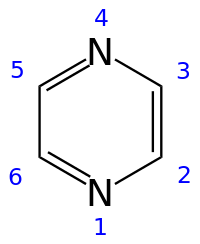 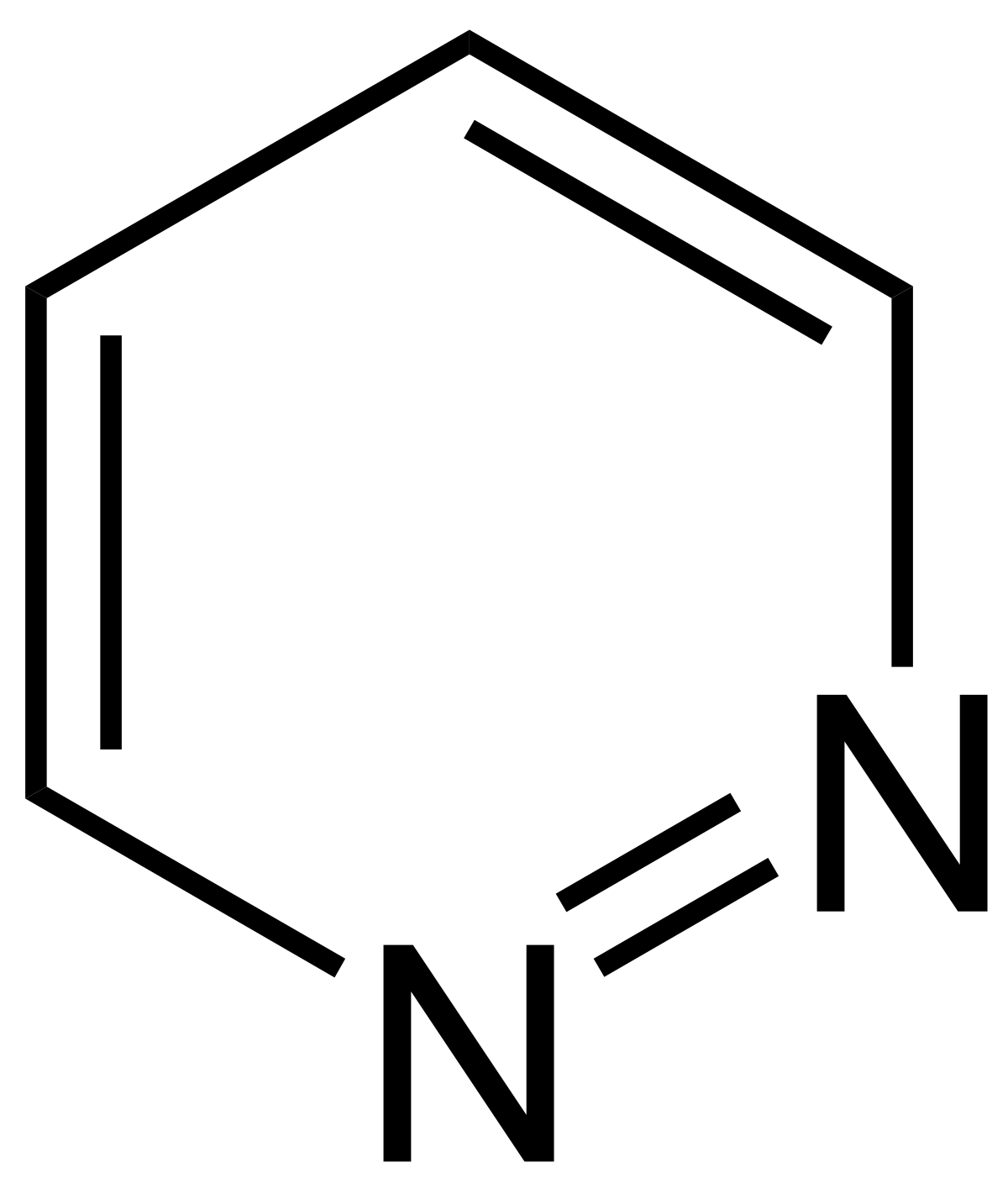 2
План
1. Діазини: пірідазини, піримідини, піразини.
2. Способи добування. 
3. Фізичні та хімічні властивості.
Діазини ‒ шестичленні гетероароматичні сполуки, що містять гетероатоми (2 атома N) піридинового типу, а також бі- і поліциклічні сполуки, що включають діазіновий цикл.

Типи ізомерних діазинів – 
1,2-діазин, 1,3-діазин, 1,4-діазин.
3
4
За будовою і властивостями піридазин, піримідин, піразин нагадують піридин. Мають в своєму складі замкнуту пов’язану систему з 6-електронів і мають ароматичний характер.
Неподілені пари електронів атомів Нітрогену не беруть участі в кон’югації та надають діазинам основні властивості. 

Через взаємний дезактивуючий вплив атомів Нітрогену один на одний, 
молекули піридазину, піримідину, піразину є слабшими основами, ніж піридин: 

рKвн+ у воді: піридазину– 2,33; піримидину – 1,3; піразину – 0,6; піридину – 5,25. 
Діазини, незважаючи на наявність двох основних центрів, утворюють солі тільки з одним еквівалентом мінеральної кислоти.
5
Електронна густина на атомах Карбону діазінового циклу знижена, за рахунок наявності в структурі молекул піридазину, піримідину, піразину двох атомів Нітрогену піридинового типу.
Діазини характеризуються низькою реакційною здатністю в реакціях Sе, високою активністю в реакціях Sn. 

Реакції електрофільного заміщення можливі тільки тоді, коли діазиновий цикл активований електронодонорними групами ‒NH2, ‒OH тощо.
6
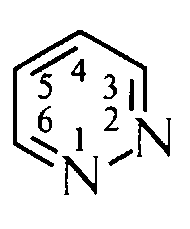 Піридазин (1,2-діазин)
Піридазин ‒ безбарвна рідина зі слабким запахом (т. кип. 207 0С), розчинна у воді, етанолі, бензолі, діетиловому етері.

Конденсація гідразину з насиченими або ненасиченими 1,4-дікарбонільними сполуки.










Перевага синтезів з ненасиченими 1,4-дікарбонільними сполуками полягає в тому, що утворюється продукт, який не вимагає подальшого окиснення.
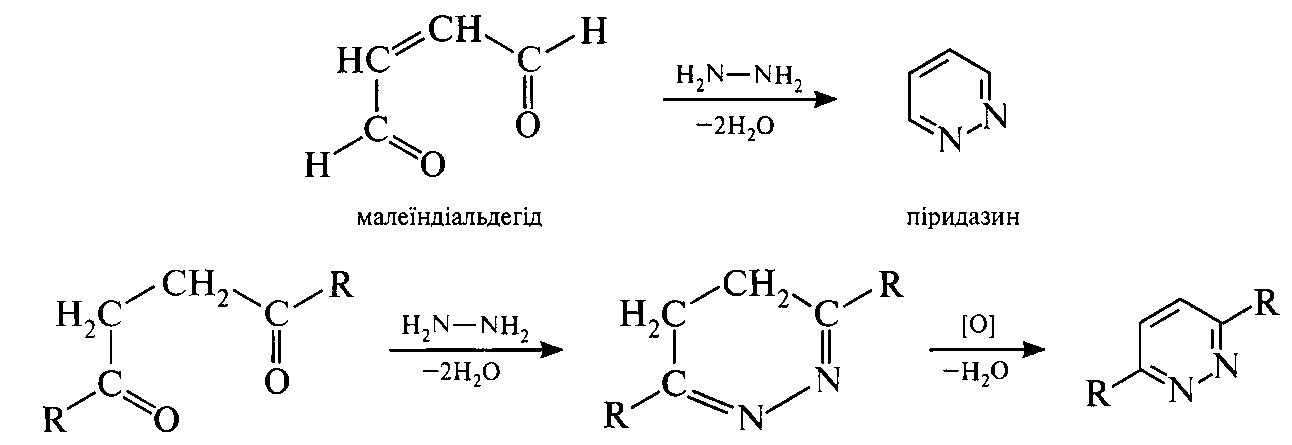 7
1) Піридазин є слабкою основою: з кислотами (хлоридної, пікринової) і алкілгалогенідами утворює солі лише по одному атому Нітрогену.
У реакції електрофільного заміщення піридазин вступає з великими труднощами. 

Реакції нітрування, сульфування, галогенування 
практично не відбуваються.
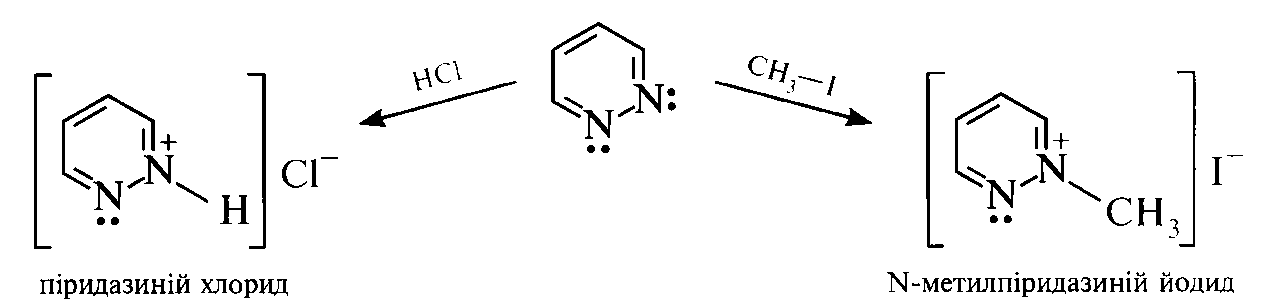 8
2) Окиснення піридазину під дією пероксикислот:
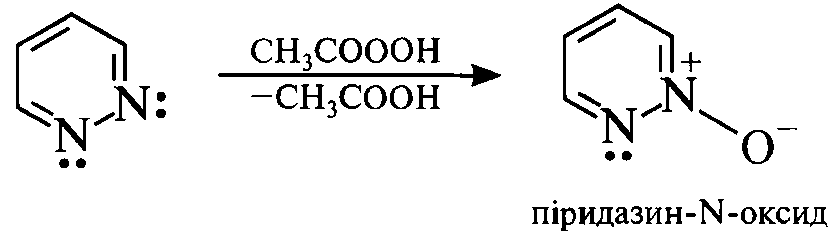 3) Каталітичне гідрування піридазину (або відновлення піридазину Натрієм в спиртовому розчині):
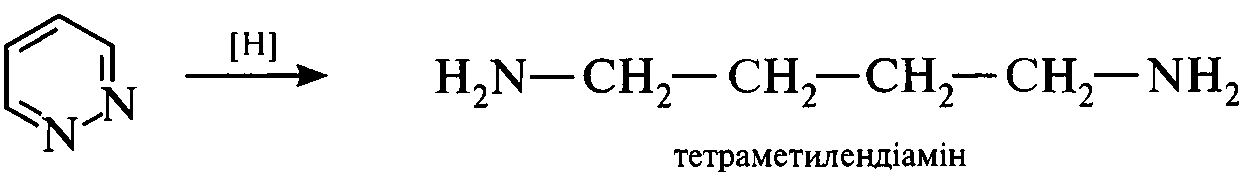 9
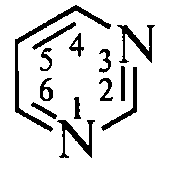 Піримідин (1,3-діазин)
Способи добування. 
1) Конденсація сечовини або тіосечовини з 1,3-дікарбонільними сполуками. 





2) Взаємодія барбітурової кислоти з фосфор трихлороксидом або пентаоксидом, з утворенням 2,4,6-трихлорпиримідину, з подальшим його відновленням.
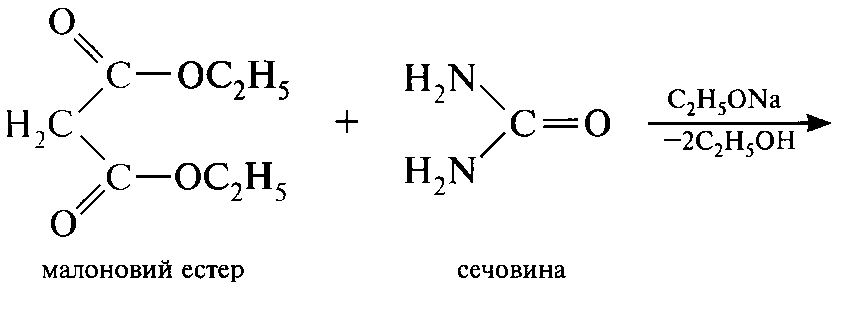 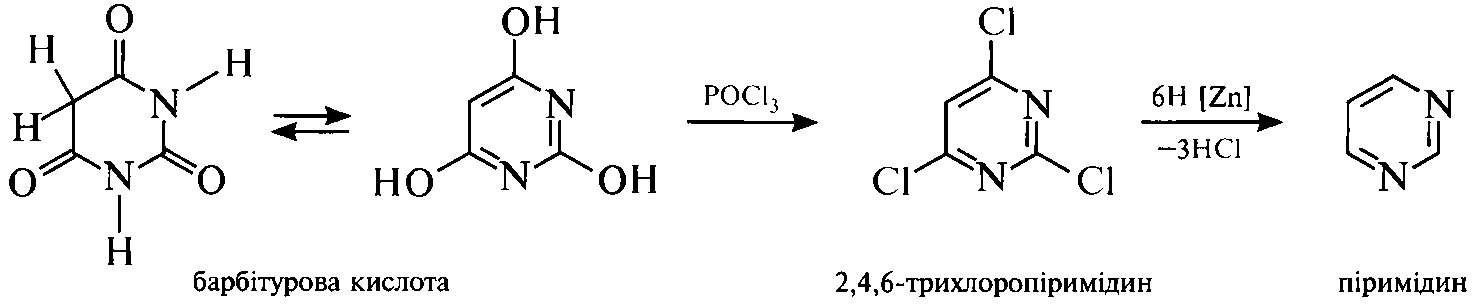 10
Фізичні властивості.Піримідин ‒ безбарвна кристалічна речовина (т. пл. 22,5 0С), легкорозчинна у воді, етанолі, діетиловому ефірі.
Хімічні властивості.
За хімічними властивостями піримідин схожий з піридином та характеризується більш низькою реакційною здатністю. 

1) Взаємодія з мінеральними кислотами, з утворенням солей по одному атому Нітрогену:





Через електроноакцепторний вплив двох атомів Нітрогену 
піримідин практично не вступає в реакції електрофільного заміщення.
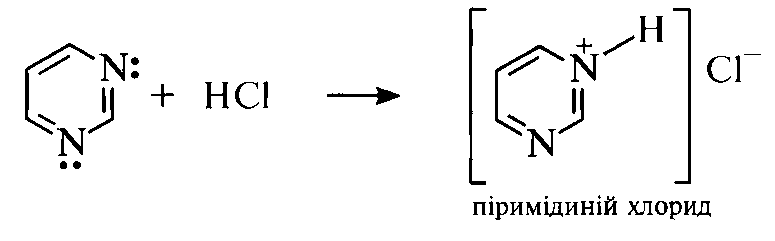 2) Якщо піримідиновий цикл активований одним або декількома електронодонорними замісниками (-NH2, -OH, -SH та ін.), можливі реакції електрофільного заміщення (нітрування, галогенування, сульфування, нітрозування) переважно в положенні 5:
11
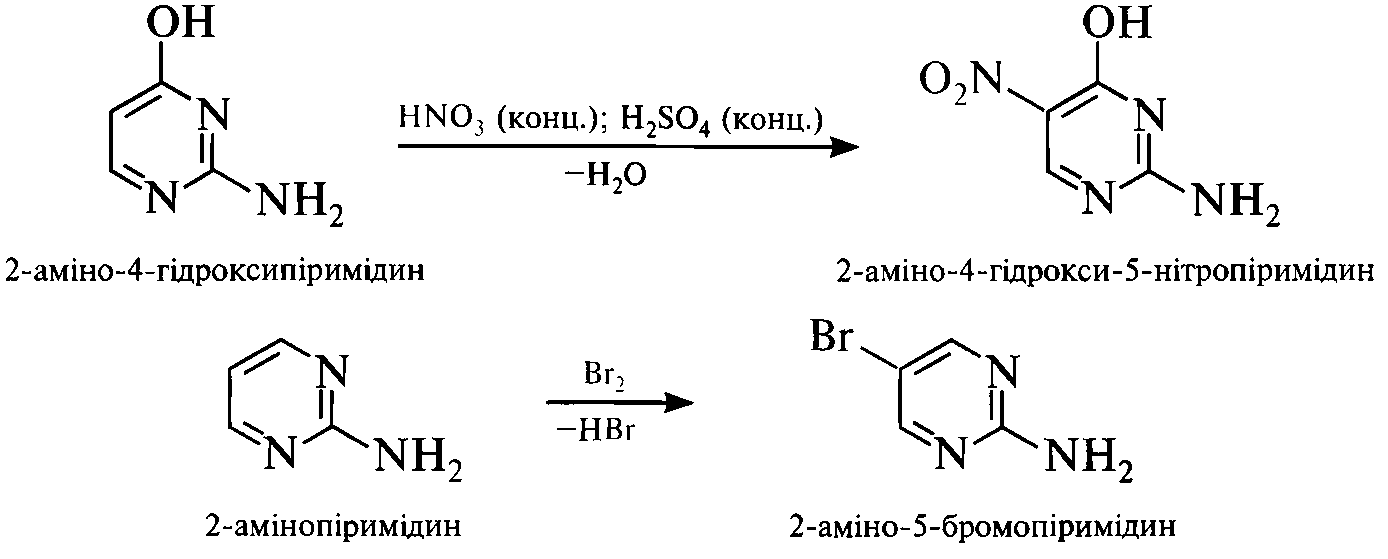 12
3) Взаємодія 4-метилпиримідіну з натрій амідом в середовищі рідкого амоніаку (нуклеофільні реагенти атакують в молекулах піримідину і його похідних електронодефіцитні  положення 2, 4, 6):Нуклеофільне заміщення в ряду піримідинів часто супроводжується розкриттям циклу.
13
Піразин (1,4-діазин)
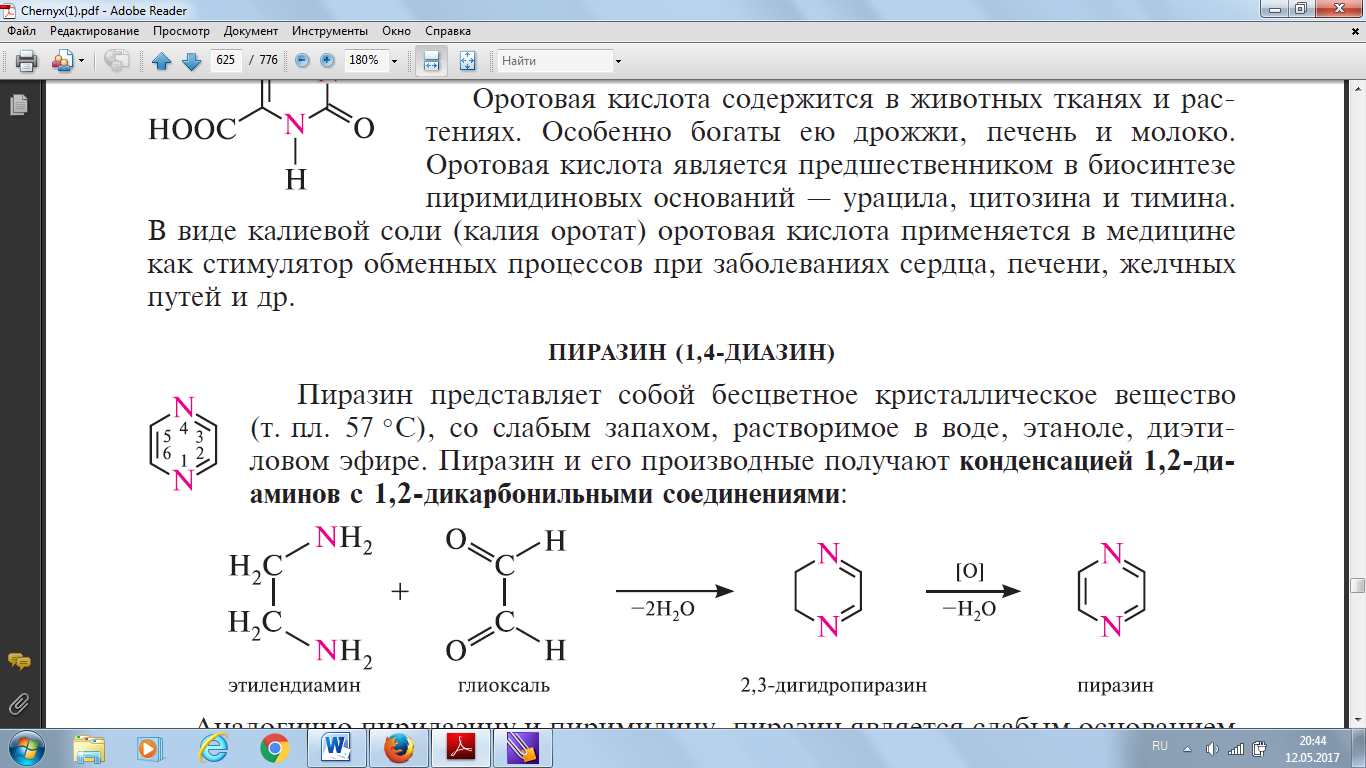 Піразин є безбарвна кристалічна речовина (т. пл. 57 0С), зі слабким запахом, розчинний у воді, етанолі, диетиловому ефірі. 

Конденсація 1,2-діаміну з 1,2-дикарбонільними сполуками:








1) Взаємодія піразину натрій амідом в середовищі рідкого амоніаку. 







Піразин є слабкою основою і утворює солі по одному атому Нітрогену. В реакції електрофільного заміщення вступає складно, реакції нуклеофільного заміщення протікають порівняно легко.
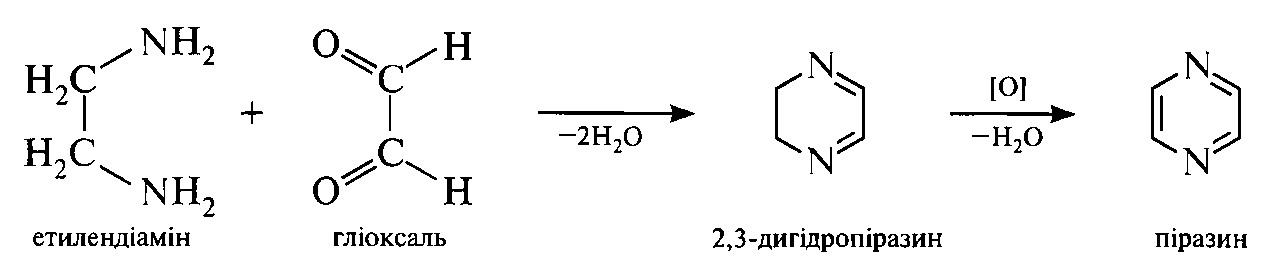 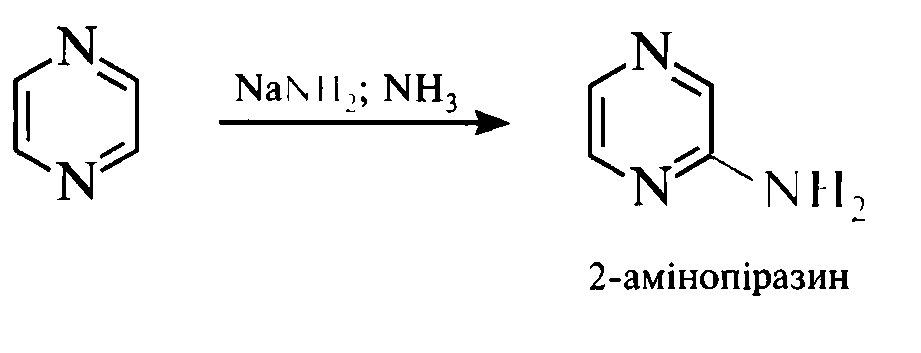 14
2) Окиснення піразину під дією пероксикислот з утворенням моно- і  ди-N-оксидів.
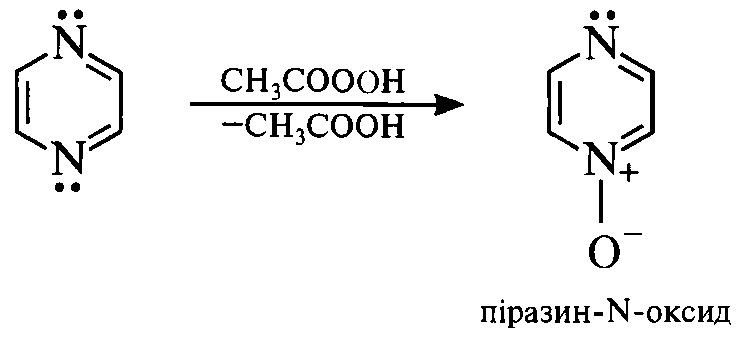 3) Каталітичне гідрування:





Піперазин, на відміну від піразину, є сильною основою. 
Для нього характерні властивості вторинних аліфатичних амінів. 

Піразиновий і піперазиновий цикли входять в структуру ряду лікарських засобів 
(піразинамід, піперазин, етаперазин, трифтазин тощо).
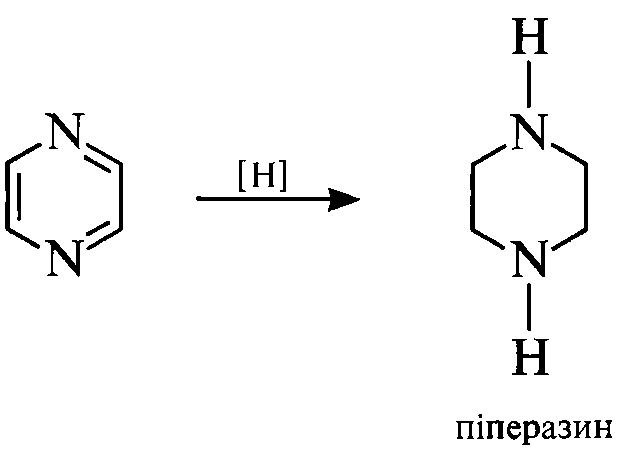 15
Дякую за увагу!